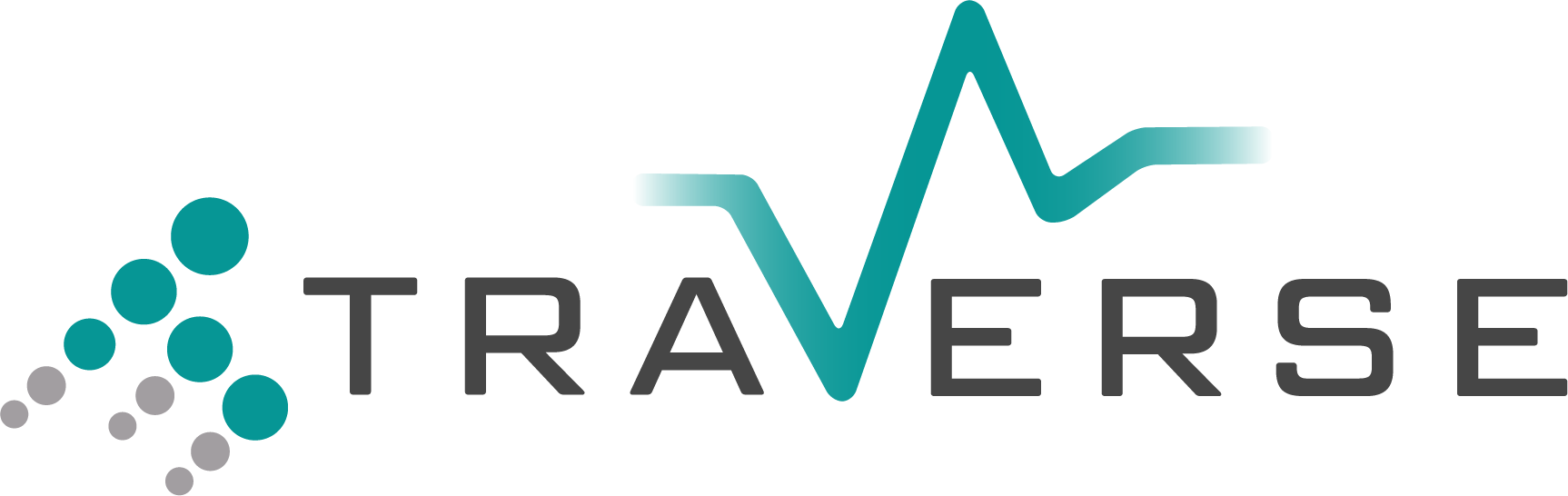 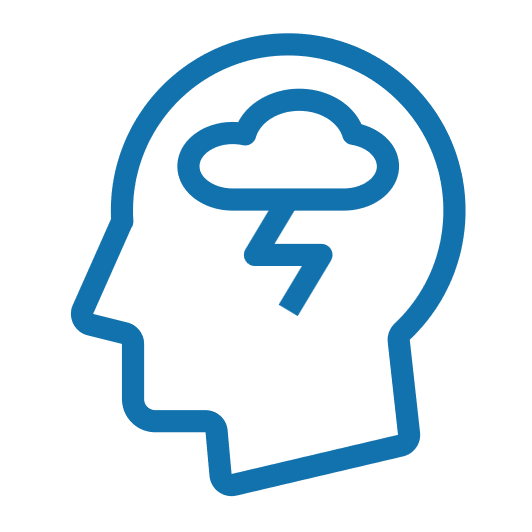 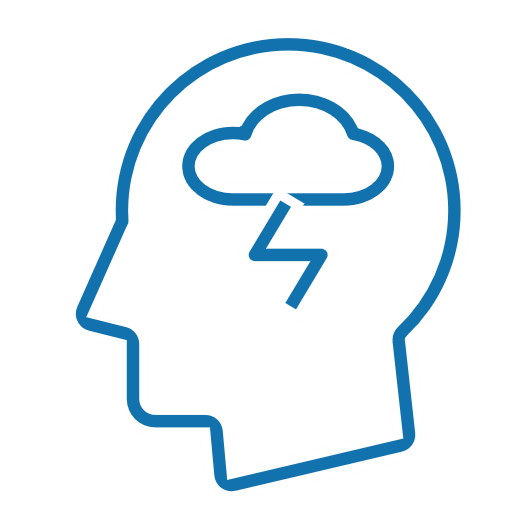 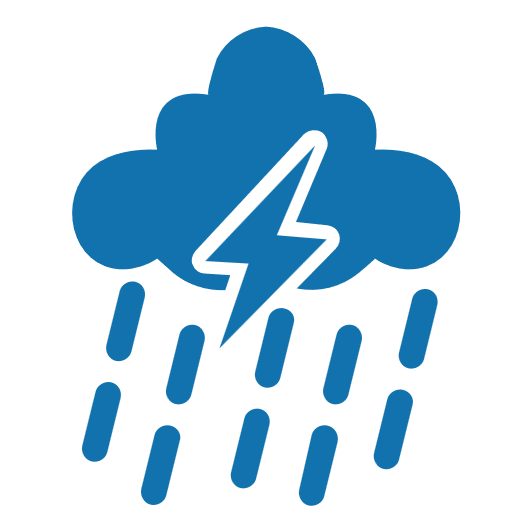 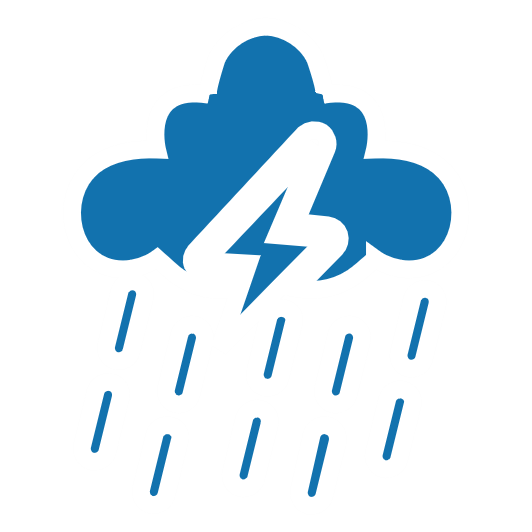 Effects of testosterone treatment on depressive symptomsThe TRAVERSE Trial
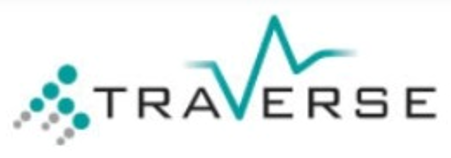 TRAVERSE Depression substudy
Rationale for a depression substudy
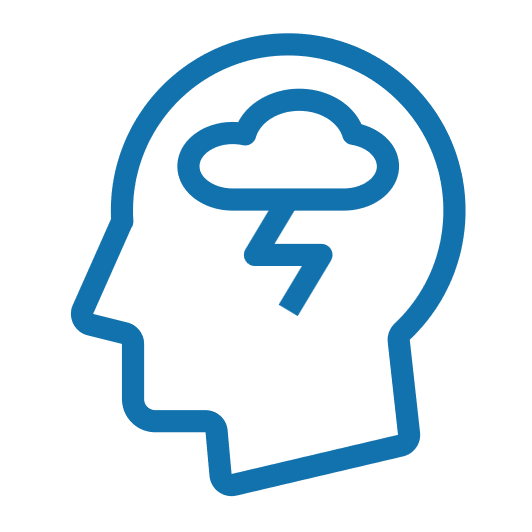 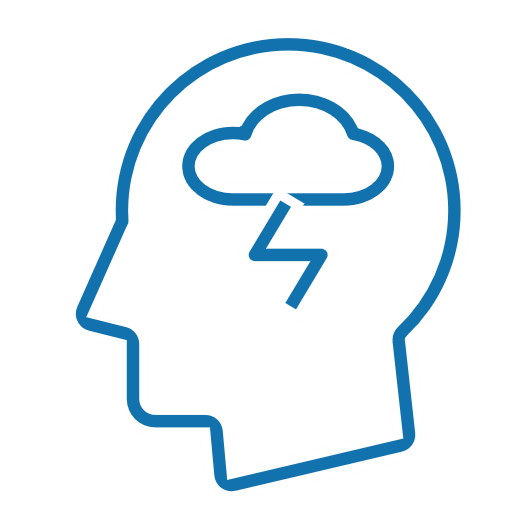 TTh has been associated with modest but significant improvements in depressive symptoms in a variety of studies in men with hypogonadism:1
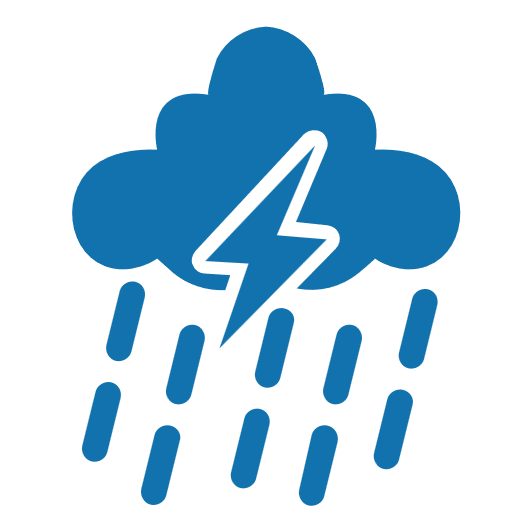 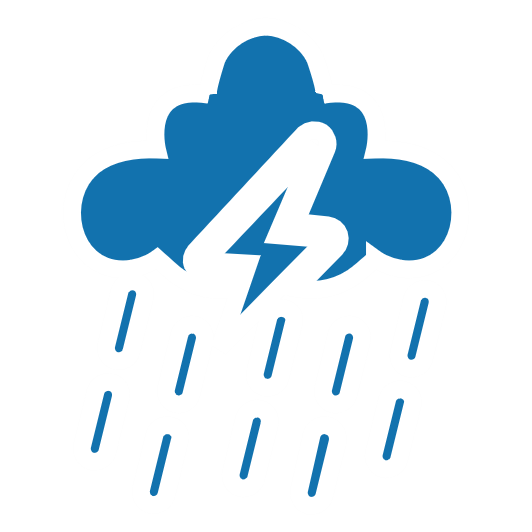 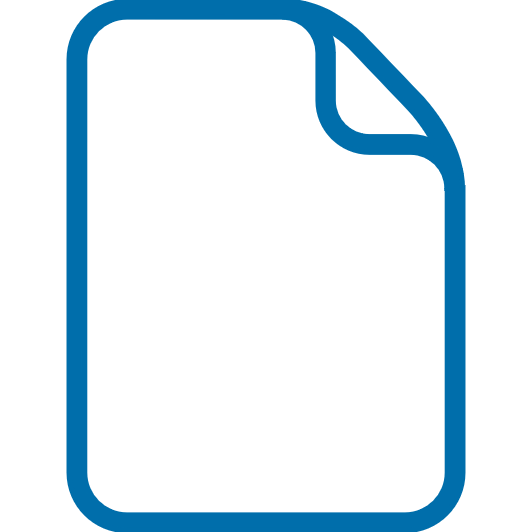 Observational studies and small randomised trials suggest that TTh may be particularly effective for depressive symptoms in men with LG-PDD and hypogonadism1
CI, confidence interval; LG-PDD, low-grade persistent depressive disorder (previously ‘dysthymia’); OR, odds ratio; PHQ-9, Patient Health Questionnaire 9; TTh, testosterone therapy.
1. Bhasin S et al. J Clin Endocrinol Metab 2024; doi: 10.1210/clinem/dgae026; 2. Snyder PJ et al. N Engl J Med 2016;374:611–24; 3. Khera M et al. Aging Male 2012;15:14–21; 4. Walther A et al. JAMA Psychiatry 2019;76:31–40.
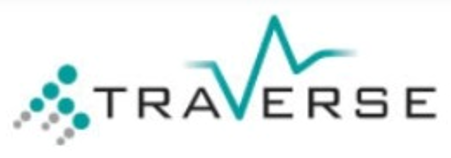 TRAVERSE Depression substudy: aims
Secondary
Primary
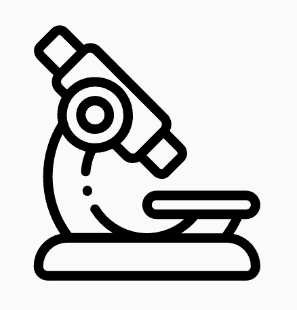 To evaluate the effect of TTh versus placebo for inducing remission and improving depressive symptoms in middle-aged and older men with hypogonadism and LG-PDD
To evaluate the efficacy of TTh for improving depressive symptoms, energy, sleep and cognition in middle-aged and older men with hypogonadism, who displayed significant depressive symptoms as defined by a PHQ-9 score >4 but who did not meet all LG-PDD criteria
To assess whether TTh improved depressive symptoms, energy, sleep quality and cognition in all randomly assigned participants regardless of depressive status
TRAVERSE Depression substudy
LG-PDD, low-grade persistent depressive disorder (previously ‘dysthymia’); PHQ-9, Patient Health Questionnaire-9; TTh, testosterone therapy.
Bhasin S et al. J Clin Endocrinol Metab 2024; doi: 10.1210/clinem/dgae026.
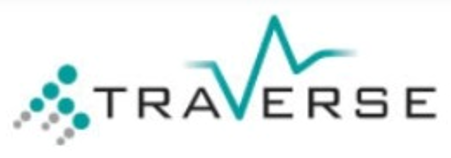 TRAVERSE Depression substudy: study cohorts
Eligibility criteria and definitions
Three groups of TRAVERSE participants were studied:
2. Men with significant 	depressive symptoms, 	indicated by a PHQ-9 score >4	(n=2643)
1. Men with LG-PDD, as defined by the below	prespecified rigorous criteria (n=49)
Meet DSM-5 criteria for PDD
Have low-grade depressive symptoms(PHQ-9 score >4 and <15 and GDS score 5–9)
Absence of severe depression (PHQ-9 score ≥15, GDS-15 score >9, score of 3 on PHQ-9 items 1 and 2, or self-reported history of MDDs)
Onset of the depressive disorder after age 40 years
Persistent depressive symptoms
Not at increased suicide risk (PHQ-9 item 9 score = 0)
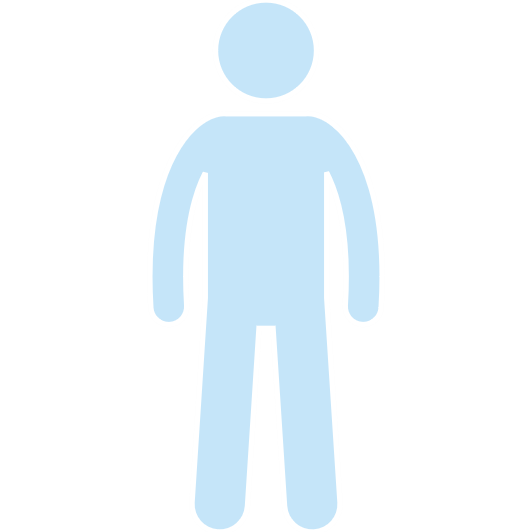 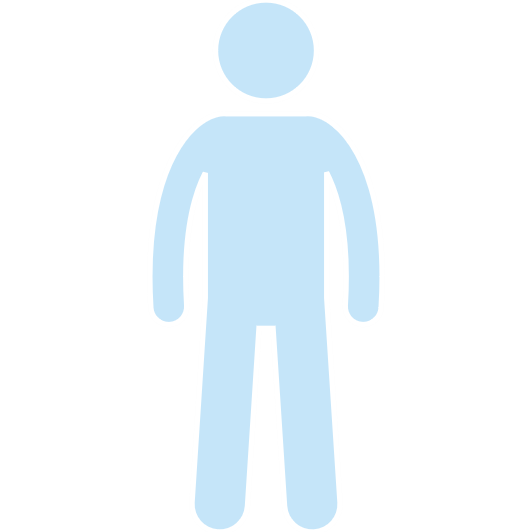 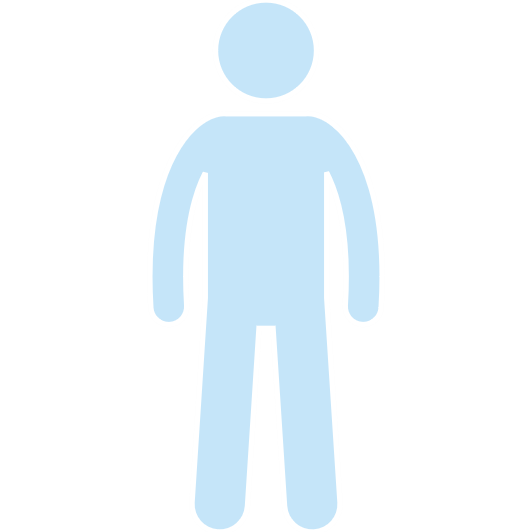 3. All TRAVERSE 	study participants	(N=5204)
DSM-5, Diagnostic and Statistical Manual of Mental Disorders, Fifth Edition; GDS-15, 15-item Geriatric Depression Scale; LG-PDD, low-grade persistent depressive disorder (previously ‘dysthymia’); MDD, major depressive disorder; PHQ-9, Patient Health Questionnaire-9.
Bhasin S et al. J Clin Endocrinol Metab 2024; doi: 10.1210/clinem/dgae026.
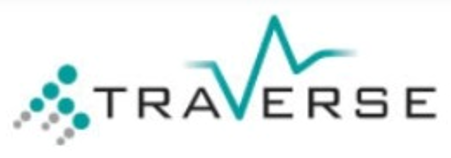 TRAVERSE Depression substudy: results
Outcomes in men with LG-PDD
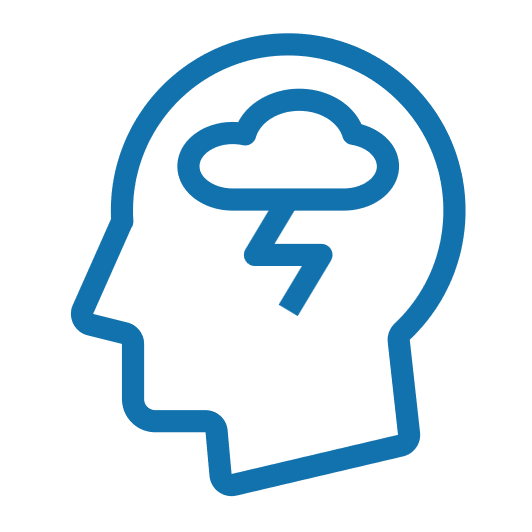 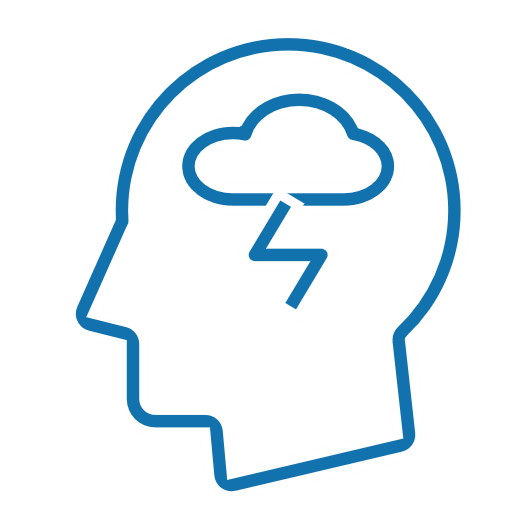 The relative risk ratio for LG-PDD remission did not differ significantly between TTh and placebo groups (likely due to the small sample size)
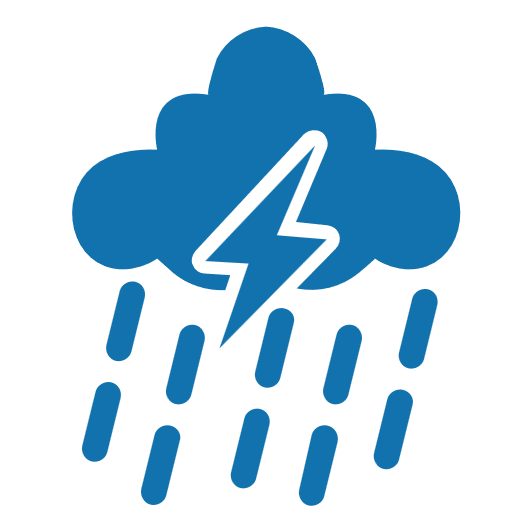 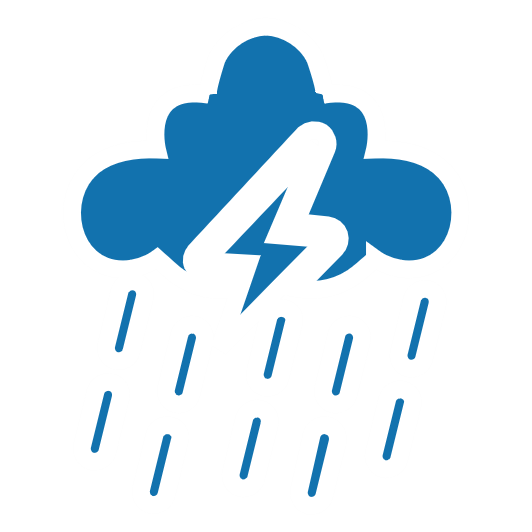 Testosterone
n/N (%)
Placebo
n/N (%)
Relative risk of remission (95% CI)
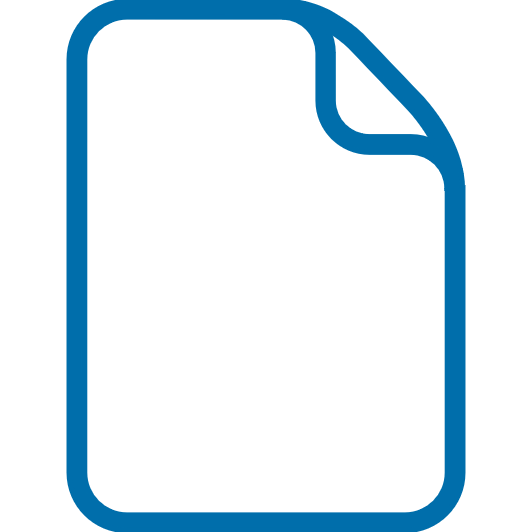 Month 6
Month 12
Month 24
12/17	(71)
	7/11	(64)
	5/8	(62)
6/17	(35)
	5/12	(42)
	5/8	(62)
1.92 (0.96 to 3.86)
1.52 (0.64 to 3.63)
0.90 (0.42 to 1.94)
p=0.197*
0.3
0.4
0.5
0.6
0.8
1
2
3
4
*The omnibus test P value is for the null hypothesis of no difference between TTh and placebo groups across all time points.
CI, confidence interval; LG-PDD, low-grade persistent depressive disorder (previously ‘dysthymia’); TTh, testosterone therapy.
Bhasin S et al. J Clin Endocrinol Metab 2024; doi: 10.1210/clinem/dgae026.
Lower with testosterone
Higher with testosterone
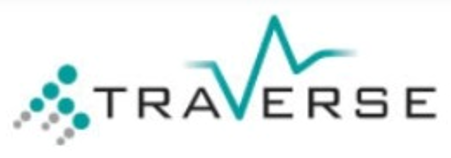 TRAVERSE Depression substudy: results
Outcomes in men with LG-PDD
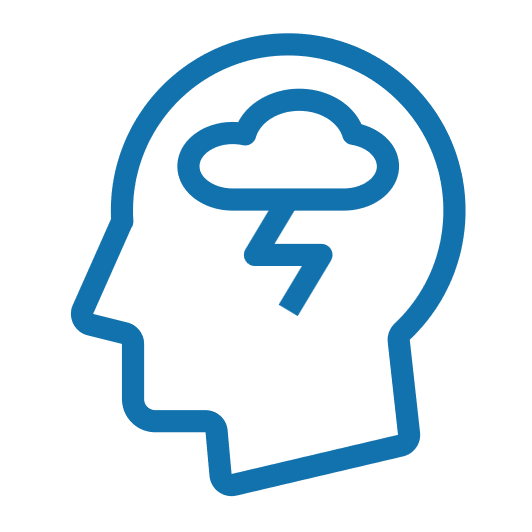 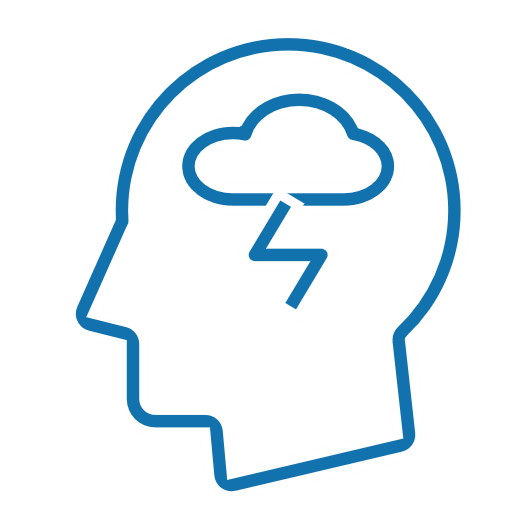 Changes from baseline in PHQ-9, GDS-15 and HIS-Q mood domain scores were numerically greater with TTh than placebo, but did not reach significance (likely due to the small sample size)
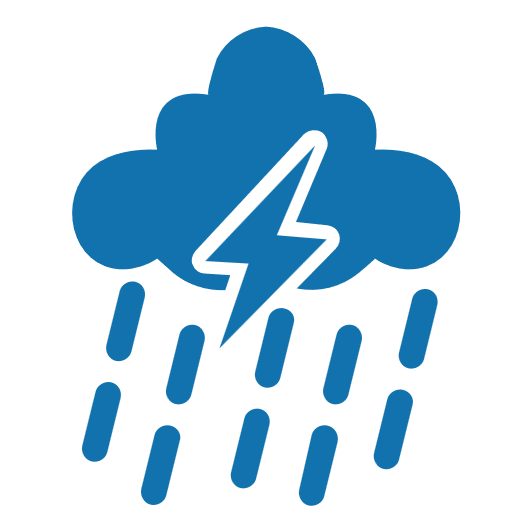 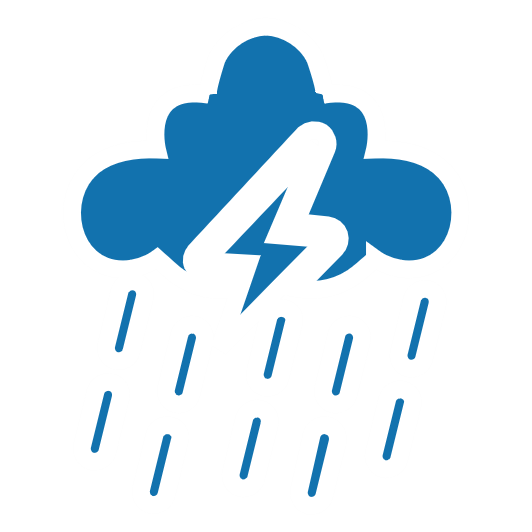 PHQ-9 score
GDS-15 score
HIS-Q mood domain score
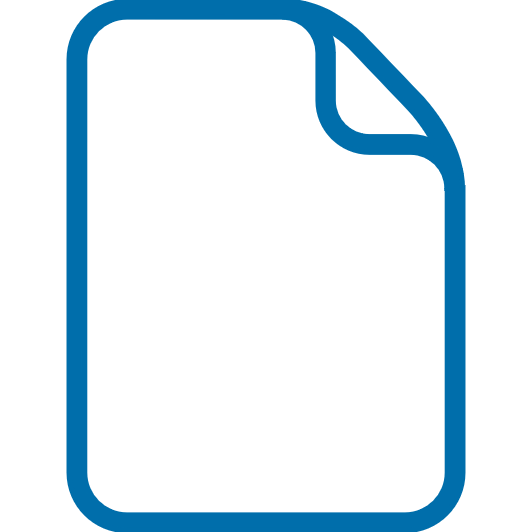 Change from baseline
p=0.092*
p=0.221*
p=0.330*
Month:
TTh:
Placebo:
26	17	11	7	8
	23	17	12	6	8
26	17	11		8
	23	17	12		8
26	21	17		13
	23	20	18		13
*The omnibus test P value is for the null hypothesis of no difference between TTh and placebo groups across all time points.
GDS-15, 15-item Geriatric Depression Scale; HIS-Q, Hypogonadism Impact of Symptoms Questionnaire; LG-PDD, low-grade persistent depressive disorder (previously ‘dysthymia’); PHQ-9, Patient Health Questionnaire-9; TTh, testosterone therapy.
Bhasin S et al. J Clin Endocrinol Metab 2024; doi: 10.1210/clinem/dgae026.
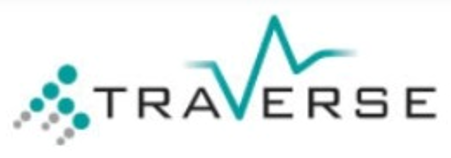 TRAVERSE Depression substudy: results
Outcomes in men with LG-PDD
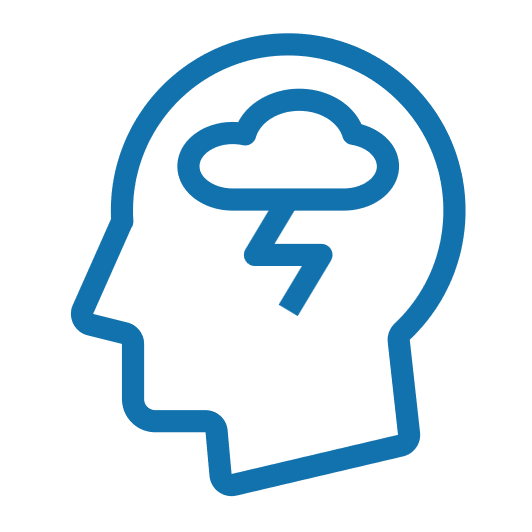 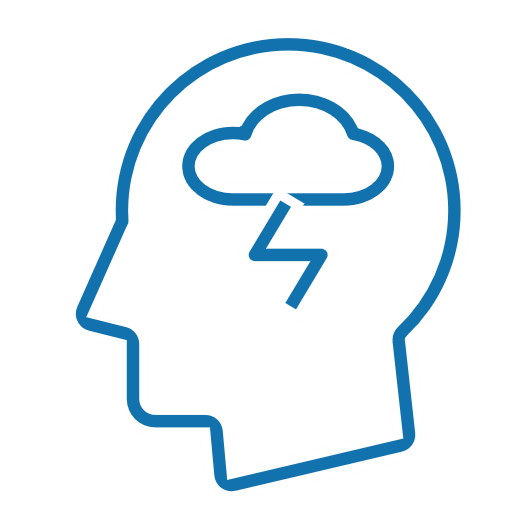 No significant improvements were observed for change from baseline in HIS-Q energy, cognition or sleep domain scores in men with LG-PDD
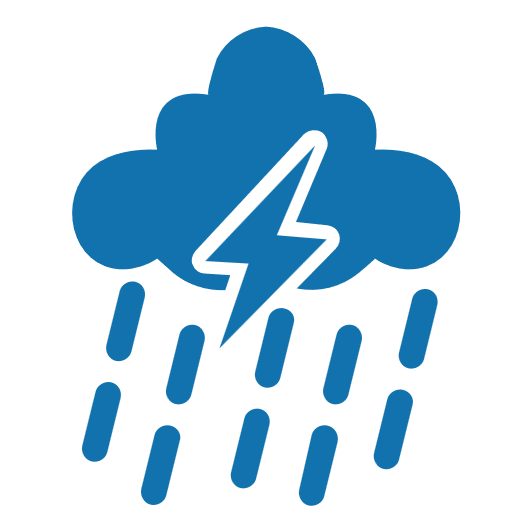 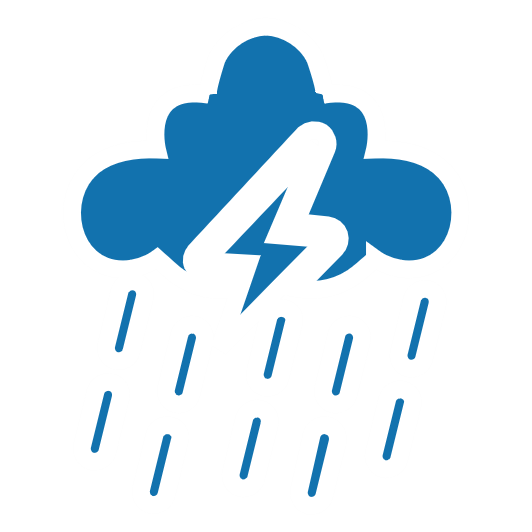 HIS-Q energy domain score
HIS-Q cognition domain score
HIS-Q sleep domain score
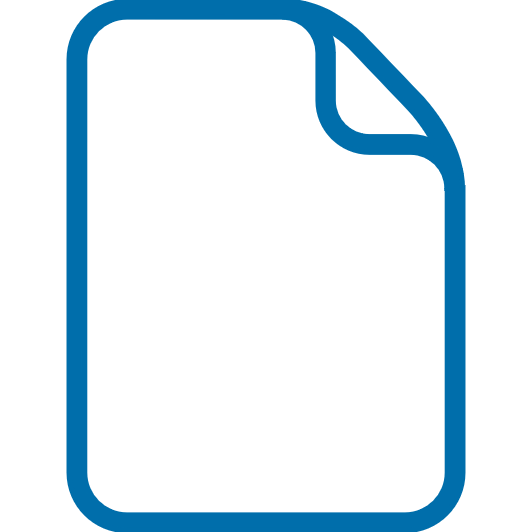 -10
Change from baseline
-20
p=0.302*
p=0.518*
p=0.221*
-33
Month:
TTh:
Placebo:
26	21	17		13
	23	20	18		13
26	21	17		13
	23	20	18		13
26	21	17		13
	23	20	18		13
*The omnibus test P value is for the null hypothesis of no difference between TTh and placebo groups across all time points.
HIS-Q, Hypogonadism Impact of Symptoms Questionnaire; LG-PDD, low-grade persistent depressive disorder (previously ‘dysthymia’); TTh, testosterone therapy.
Bhasin S et al. J Clin Endocrinol Metab 2024; doi: 10.1210/clinem/dgae026.
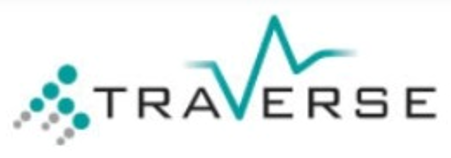 TRAVERSE Depression substudy: results
Outcomes in men with significant depressive symptoms and all study participants
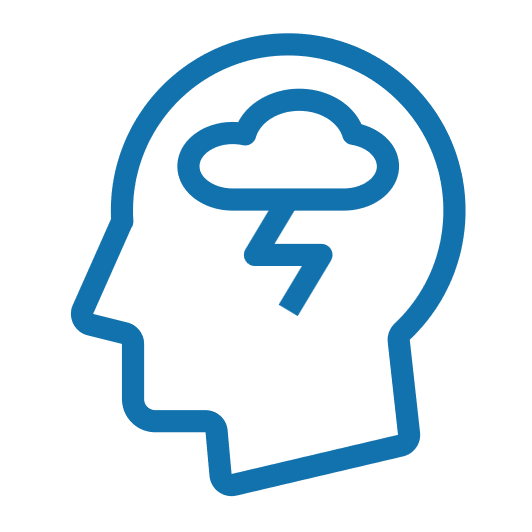 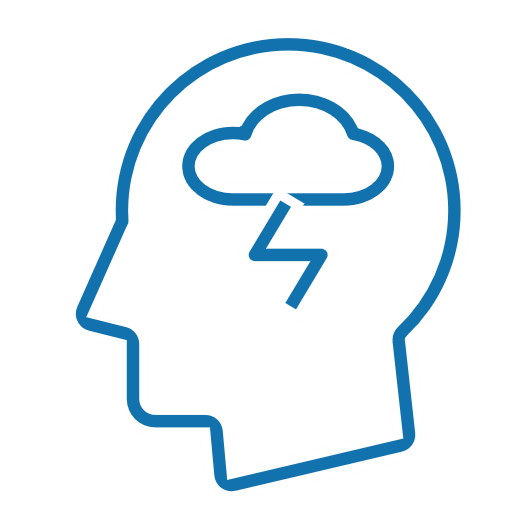 In men with significant depressive symptoms and in all randomly assigned TRAVERSE study participants, TTh was associated with modest but significantly greater improvements in mood
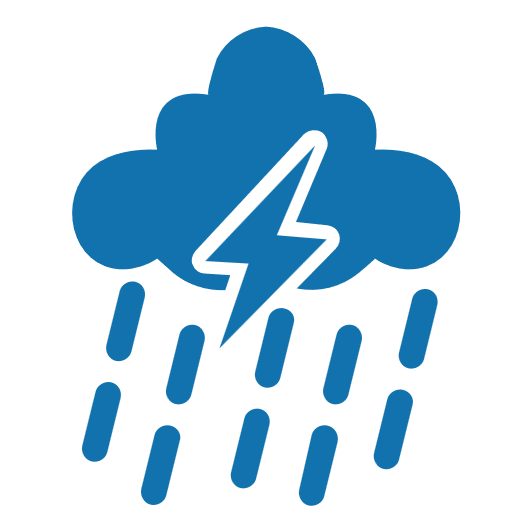 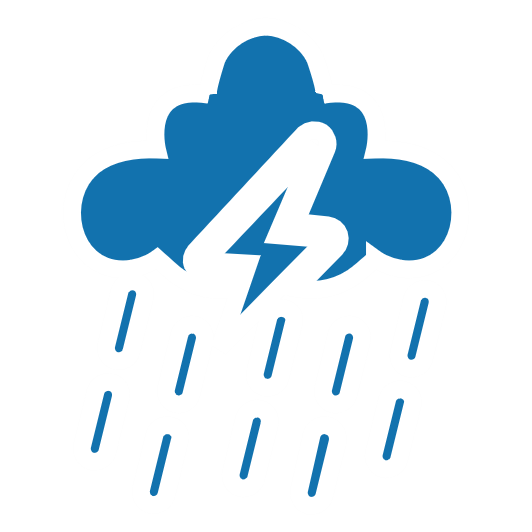 HIS-Q mood domain score
HIS-Q mood domain score
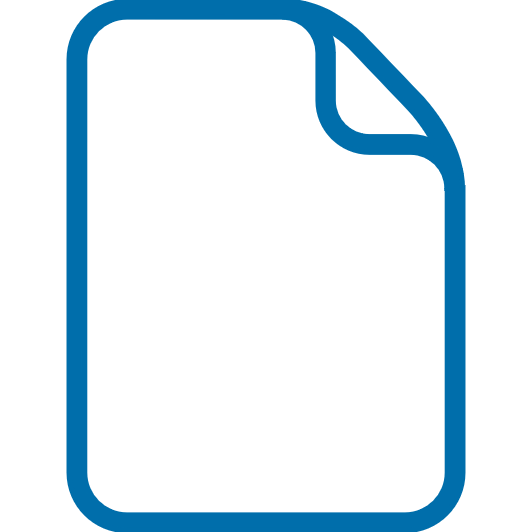 Men with significant depressive symptoms
(PHQ-9 score >4)
All TRAVERSE study participants
Change from baseline
Change from baseline
p=0.008*
p=0.003*
Month:
TTh:
Placebo:
1308	1033	840		603
	1335	1061	875		626
Month:
TTh:
Placebo:
2601	2092	1722		1297
	2603	2052	1719		1226
*The omnibus test P value is for the null hypothesis of no difference between TTh and placebo groups across all time points.
HIS-Q, Hypogonadism Impact of Symptoms Questionnaire; PHQ-9, Patient Health Questionnaire-9; TTh, testosterone therapy.
Bhasin S et al. J Clin Endocrinol Metab 2024; doi: 10.1210/clinem/dgae026.
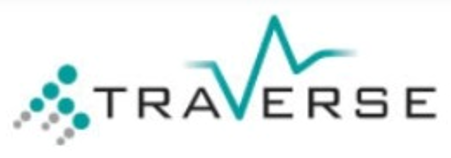 TRAVERSE Depression substudy: results
Outcomes in men with significant depressive symptoms
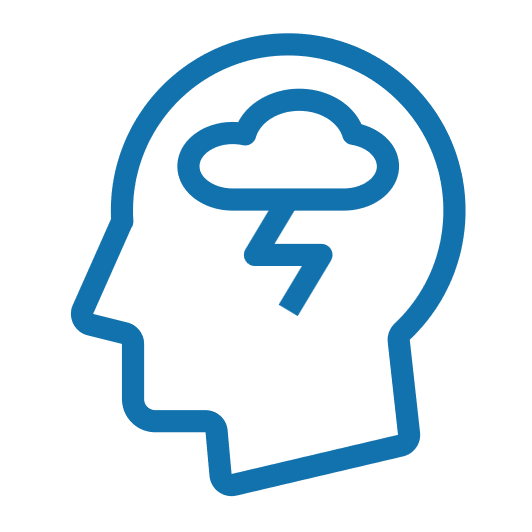 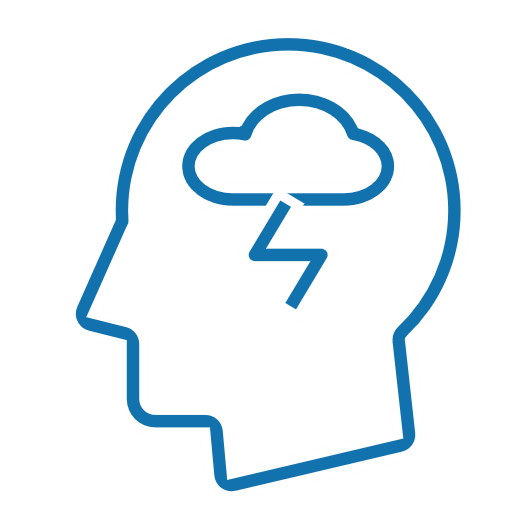 In men with significant depressive symptoms, TTh was associated with modest but significantly greater improvements in energy, but not cognition or sleep quality
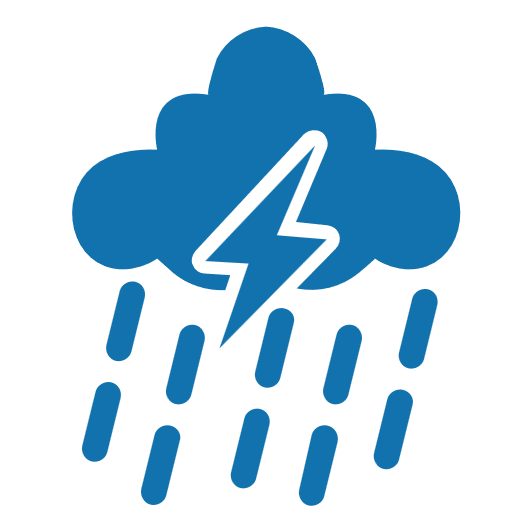 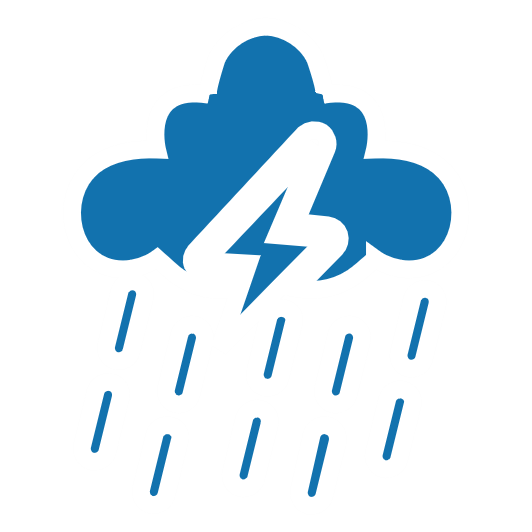 HIS-Q energy domain score
HIS-Q cognition domain score
HIS-Q sleep domain score
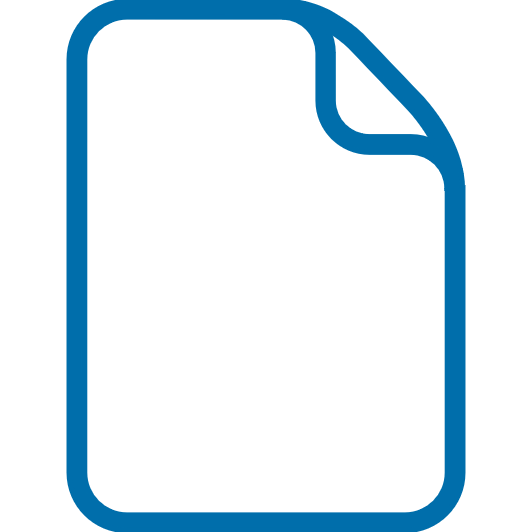 -10
Change from baseline
-20
p=0.010*
p=0.365*
p=0.399*
-33
Month:
TTh:
Placebo:
1308	1031	839		603
	1335	1058	869		624
1308	1029	837		599
	1335	1061	876		626
1308	1030	837		599
	1335	1060	873		626
*The omnibus test P value is for the null hypothesis of no difference between TTh and placebo groups across all time points.
HIS-Q, Hypogonadism Impact of Symptoms Questionnaire; TTh, testosterone therapy.
Bhasin S et al. J Clin Endocrinol Metab 2024; doi: 10.1210/clinem/dgae026.
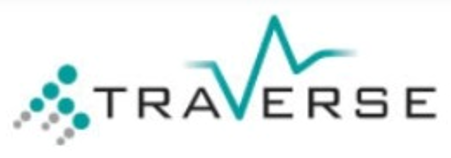 TRAVERSE Depression substudy: results
Outcomes in all study participants
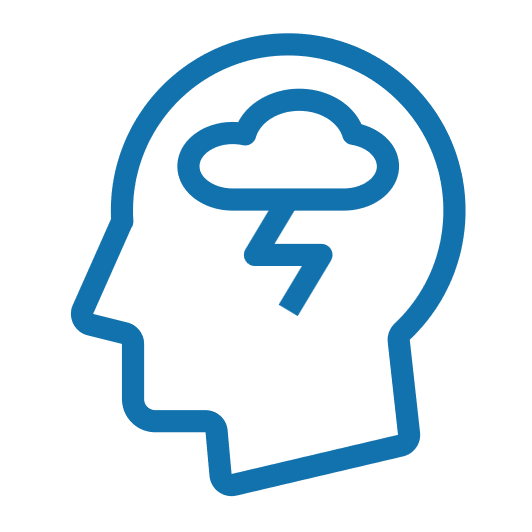 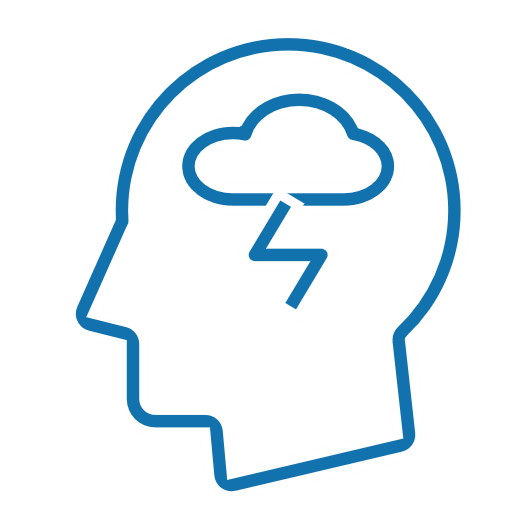 In all randomly assigned TRAVERSE study participants, TTh was associated with modest but significantly greater improvements in energy, but not cognition or sleep quality
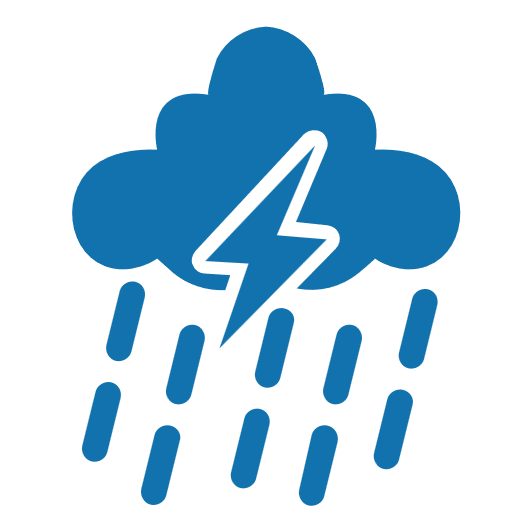 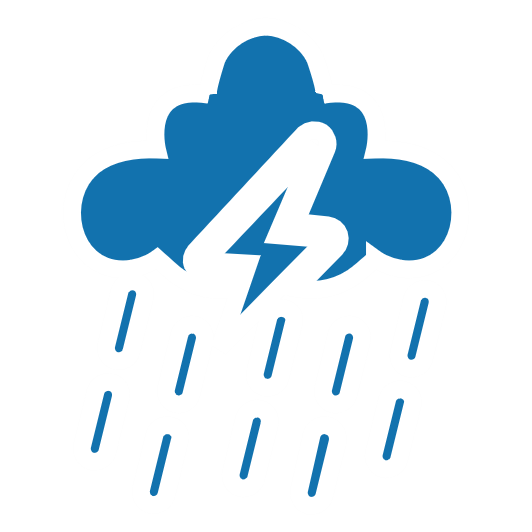 HIS-Q energy domain score
HIS-Q cognition domain score
HIS-Q sleep domain score
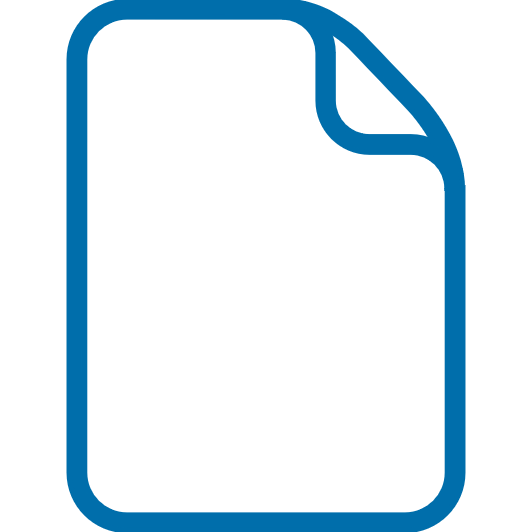 -10
Change from baseline
-20
p≤0.001*
p=0.121*
p=0.156*
-33
Month:
TTh:
Placebo:
2601	2087	1720		1294
	2603	2046	1709		1221
2601	2088	1716		1291
	2603	2048	1718		1223
2601	2087	1717		1292
	2603	2051	1713		1225
*The omnibus test P value is for the null hypothesis of no difference between TTh and placebo groups across all time points.
HIS-Q, Hypogonadism Impact of Symptoms Questionnaire; TTh, testosterone therapy.
Bhasin S et al. J Clin Endocrinol Metab 2024; doi: 10.1210/clinem/dgae026.
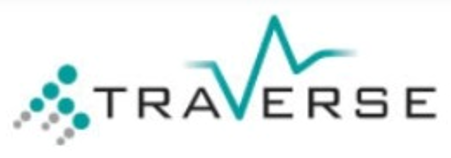 TRAVERSE Depression substudy: results
Strengths
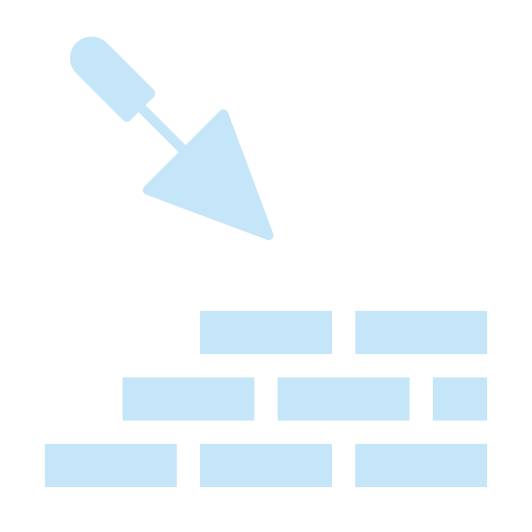 In contrast to prior observational studies and randomised trials that did not distinguish between depressive symptoms and clinical depressive disorders, this substudy used a standardised, rigorous definition of LG-PDD
Study participants met the Endocrine Society’s criteria for hypogonadism
The trial was of good design, including parallel groups; masked, stratified, randomised allocation of participants; placebo control; and blinding of both participants and outcome assessors
Mood and energy were evaluated using HIS-Q, a validated, psychometrically robust instrument designed specifically for men with hypogonadism
The sample sizes for secondary outcomes (men with significant depressive symptoms and all TRAVERSE study participants) were greater, and the follow-up duration (2 years) longer, than any previous trial in hypogonadal men
HIS-Q, Hypogonadism Impact of Symptoms Questionnaire; LG-PDD, low-grade persistent depressive disorder (previously ‘dysthymia’).
Bhasin S et al. J Clin Endocrinol Metab 2024; doi: 10.1210/clinem/dgae026.
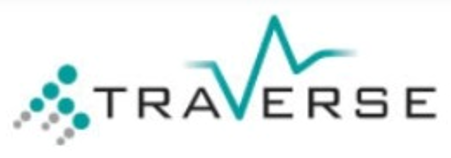 TRAVERSE Depression substudy: results
Limitations
The trial lacked sufficient statistical power to determine the efficacy of TTh in improving depressive symptoms in men with LG-PDD, because of small sample size 
The TRAVERSE trial took place during the COVID-19 pandemic, meaning that retention was affected for both TTh- and placebo-treated groups
It is not known what proportion of men had organic hypogonadism due to known causes, because these date were not collected
These findings should not be applied to women, transgender/gender-diverse people, or to supraphysiologic doses of testosterone
COVID-19, coronavirus disease 2019; LG-PDD, low-grade persistent depressive disorder (previously ‘dysthymia’); TTh, testosterone therapy.
Bhasin S et al. J Clin Endocrinol Metab 2024; doi: 10.1210/clinem/dgae026.
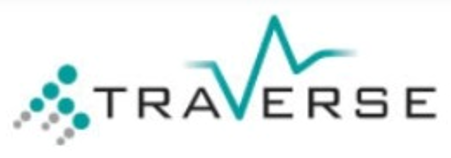 TRAVERSE Depression substudy
Conclusion
Depressive symptoms are common in middle-aged and older men with hypogonadism, but LG-PDD is uncommon
Among middle-aged and older men with hypogonadism, established CVD or multiple risk factors for incident cardiac events, and with or without depressive symptoms, TTh treatment was associated with small improvements in mood and energy, versus placebo
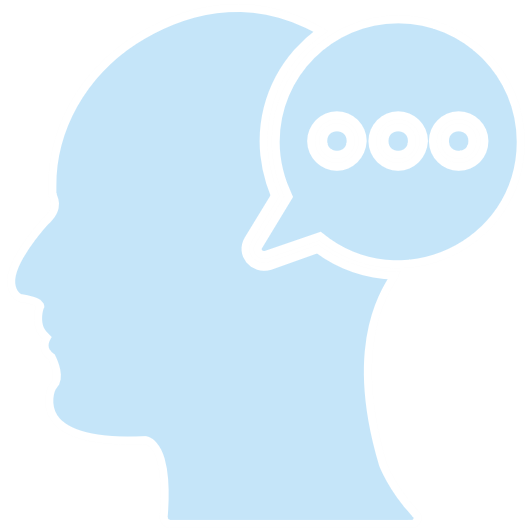 CVD, cardiovascular disease; LG-PDD, low-grade persistent depressive disorder (previously ‘dysthymia’); TTh, testosterone therapy.
Bhasin S et al. J Clin Endocrinol Metab 2024; doi: 10.1210/clinem/dgae026.